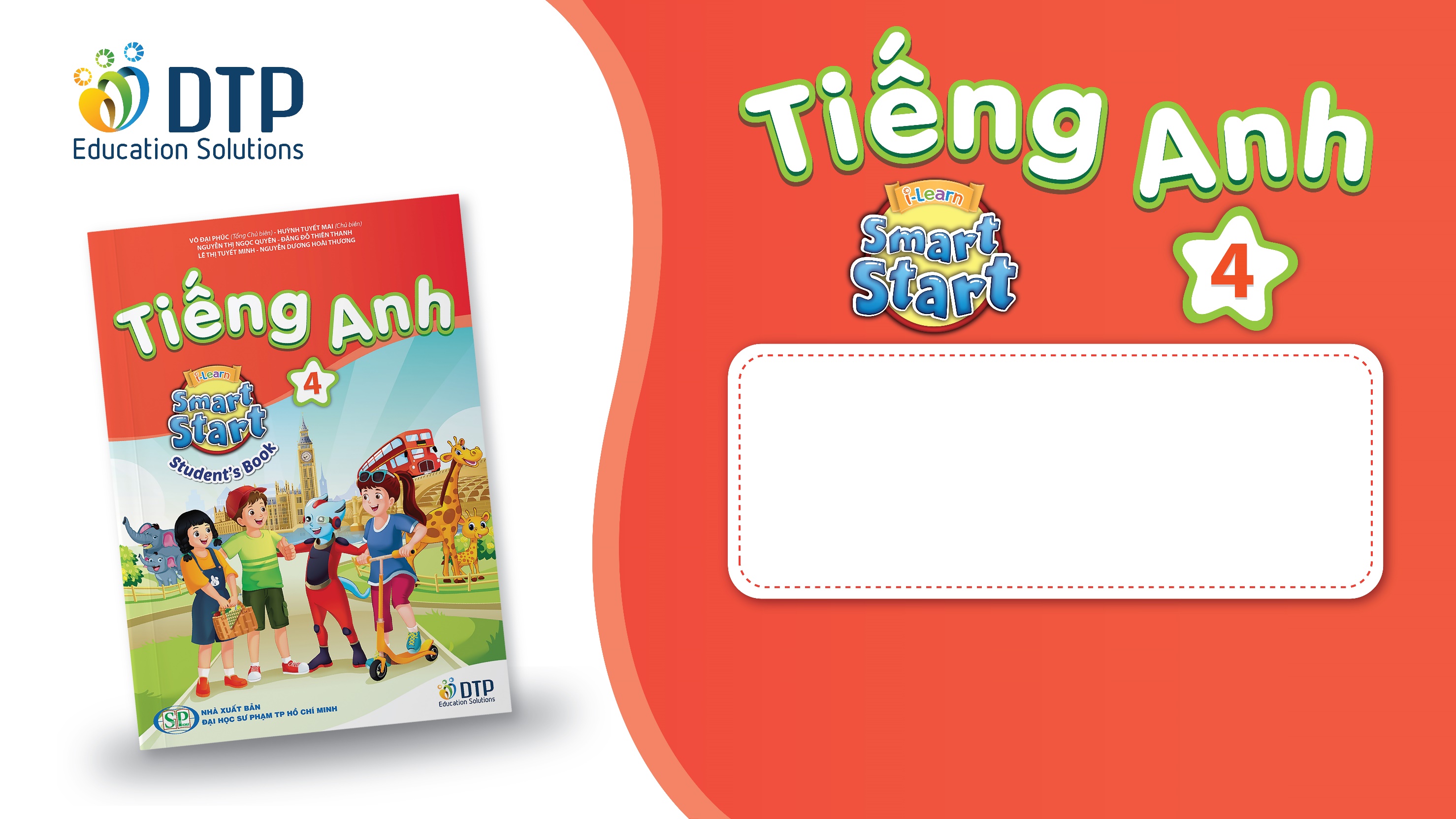 Teacher: Le Thi Hau
Unit 2
WHAT I CAN DO?
LESSON 2. 2 - PAGE 24
Lesson Outline
Warm-up
Listening
Consolidation
Wrap-up
Objectives
By the end of this lesson, students will be able toidentify the /p/ and /b/ sounds and practice the conversations. 

Vocabulary: hop, fly, rope, Ben, keyboard 
Structure: Can Lucy hop?
		   - Yes, she can./ No, she can't.
Phonics: /p/ and /b/
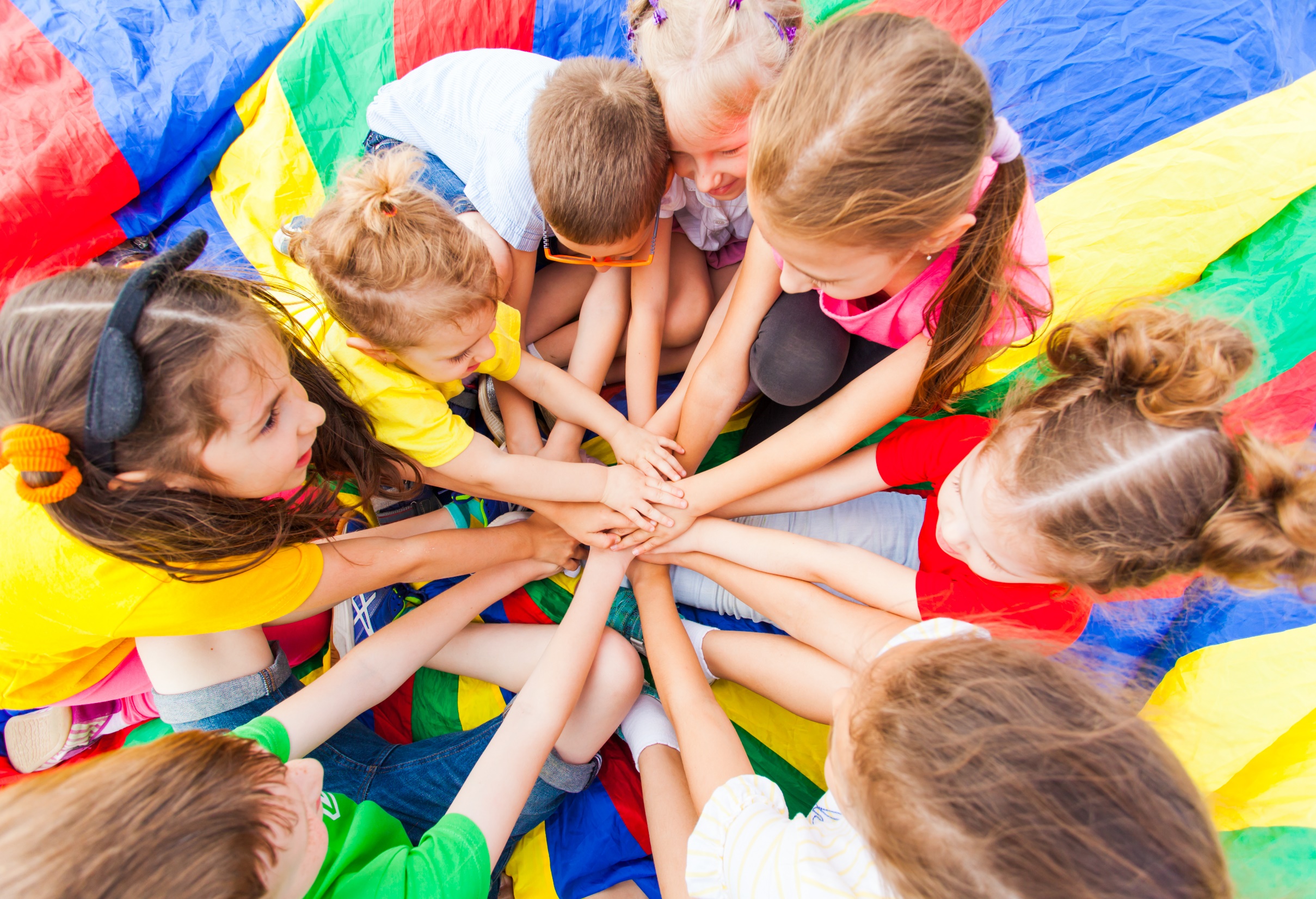 WARM UP
Look, ask and answer!
Yes, we can.
Can you run?
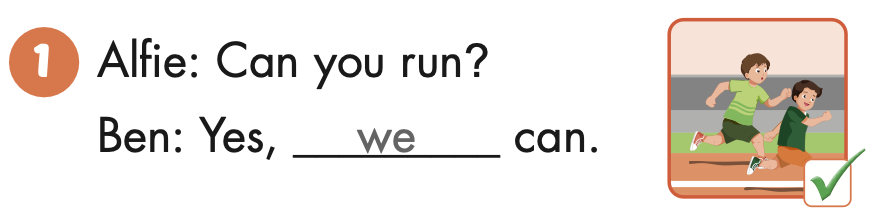 Yes, he can.
Can Charlie hop?
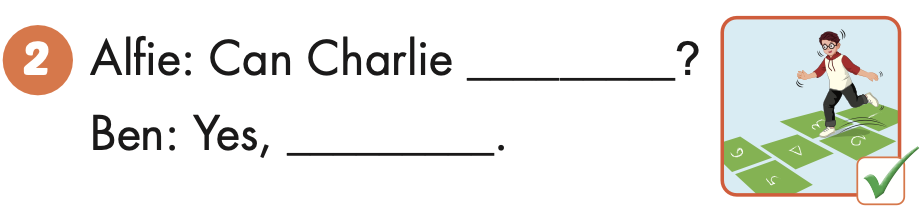 Charlie
No, they can’t.
Can Lucy and Ben jump rope?
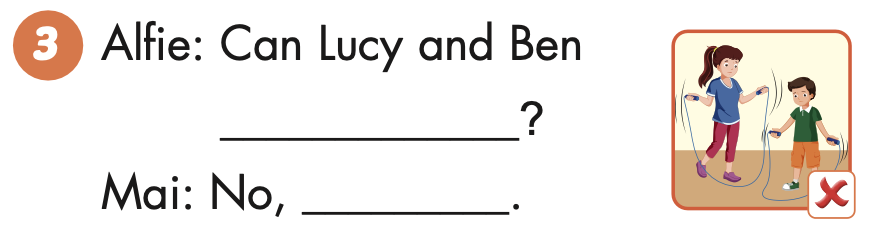 Lucy and Ben
It’s time to learn …
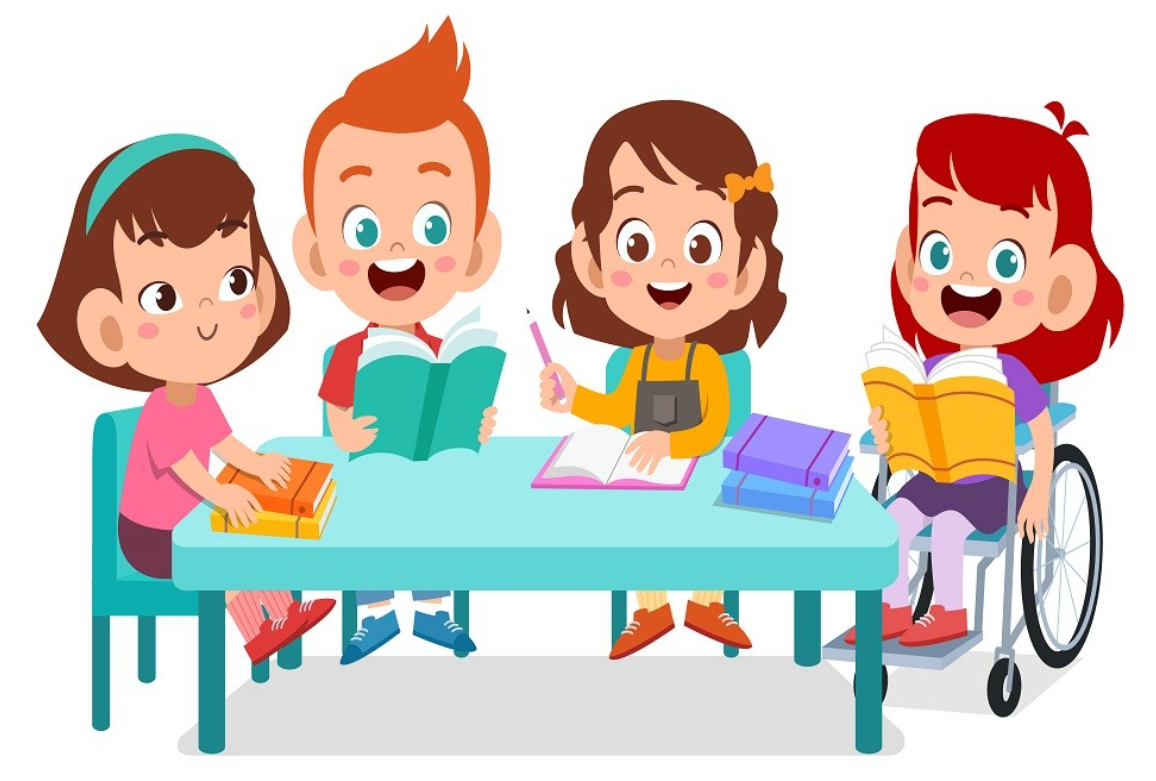 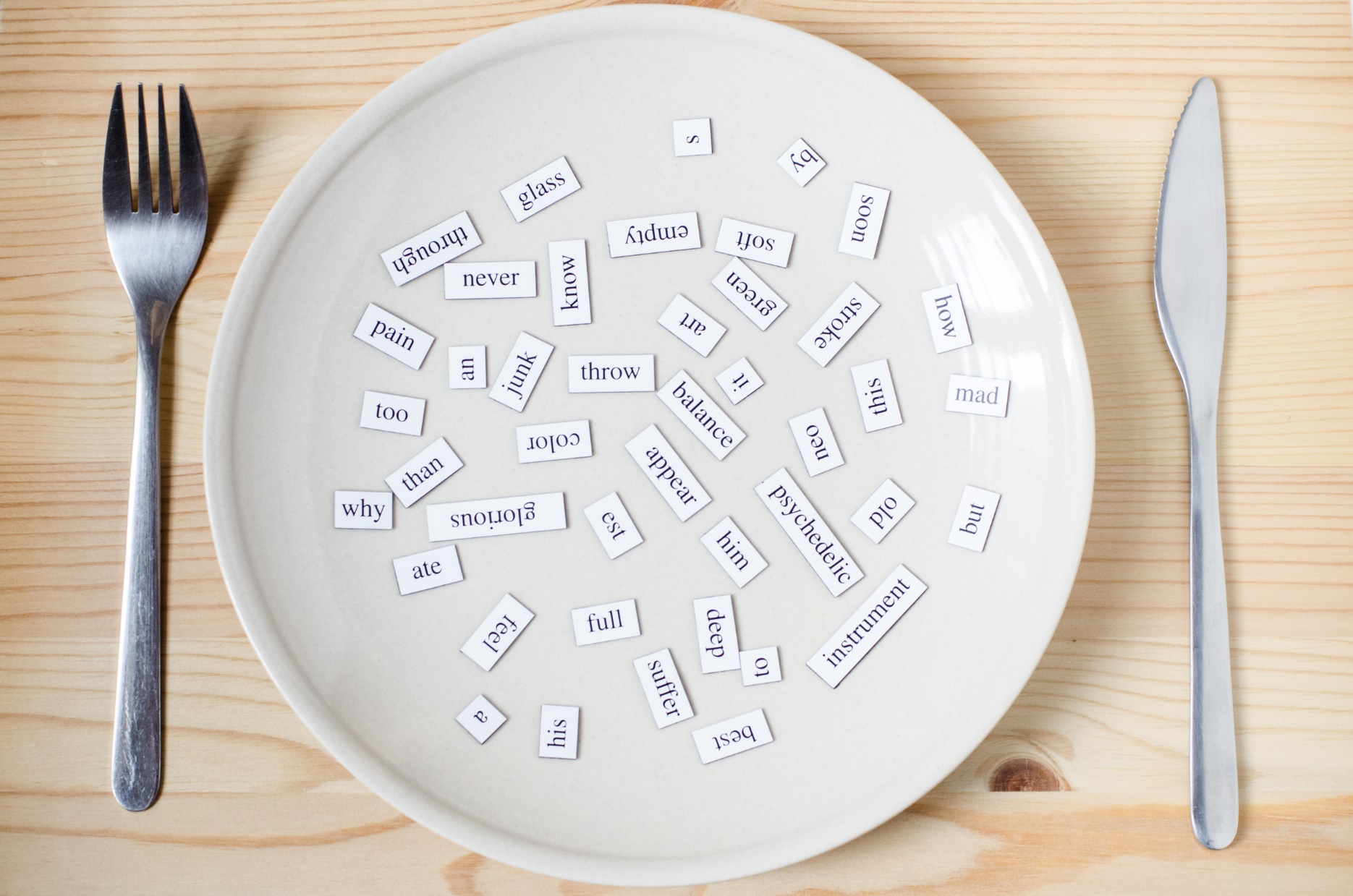 Phonics /p/ and /b/
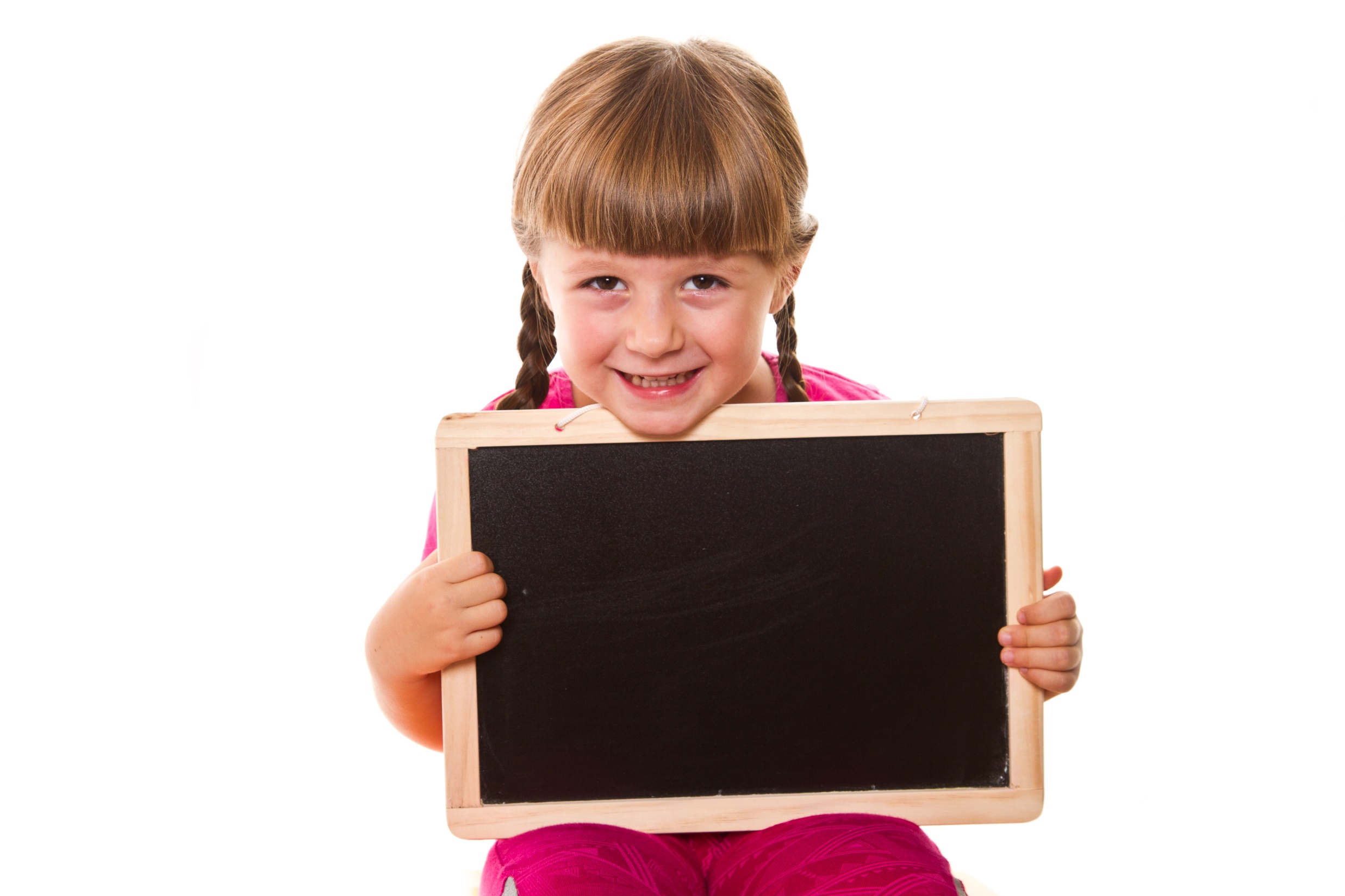 Presentation
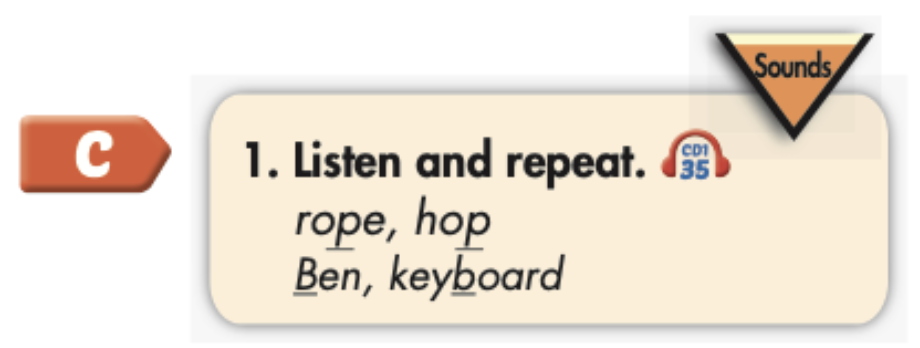 Click the icon to hear the sound.
hop
Ben
rope
keyboard
/hɑːp/
/ˈkiːbɔːrd /
/ben/
/roʊp/
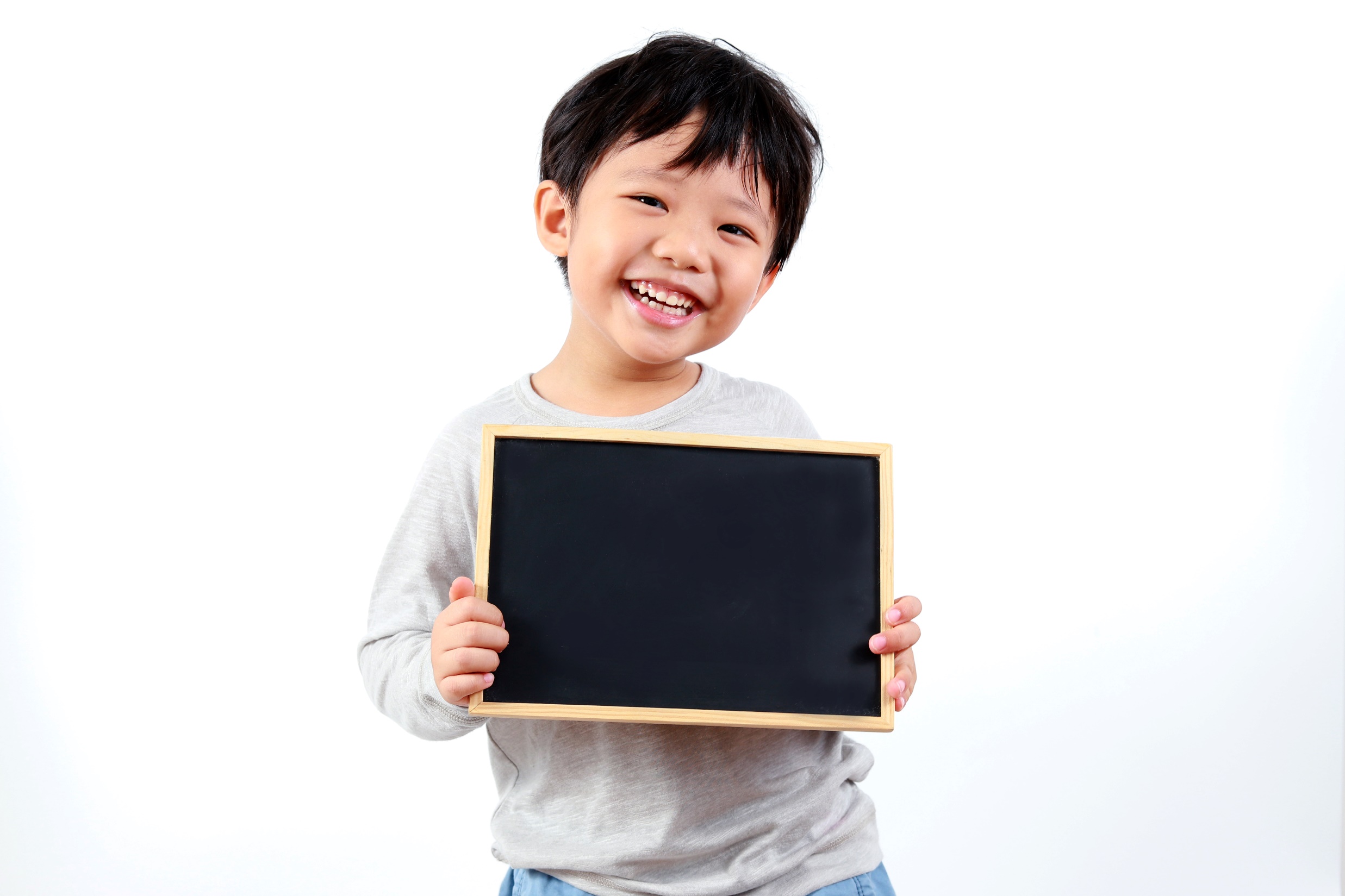 Practice
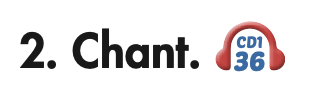 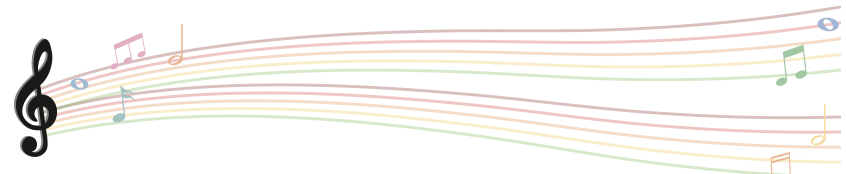 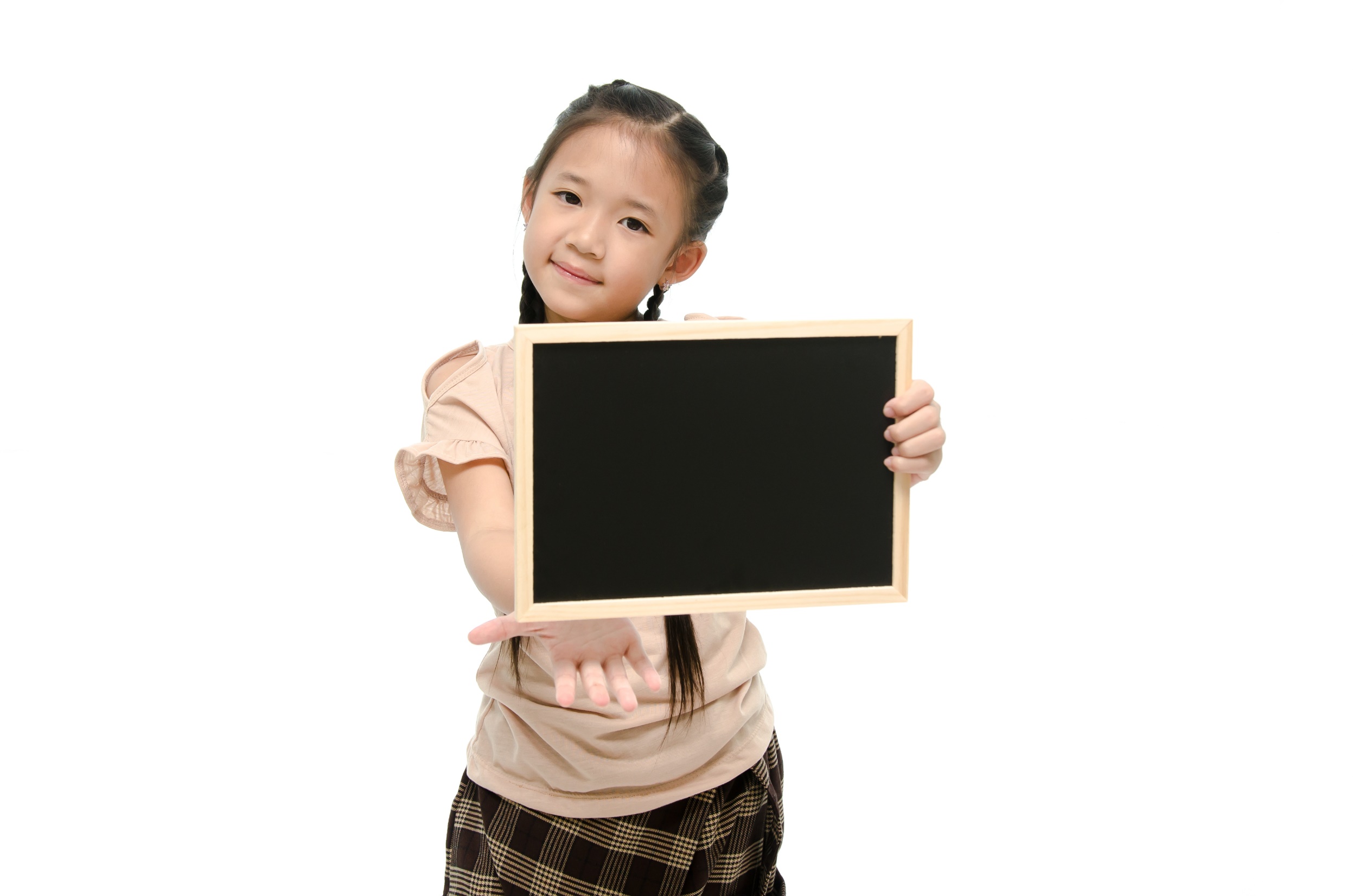 Speaking
What are the children doing?
Who can you see?
What is Lucy doing?
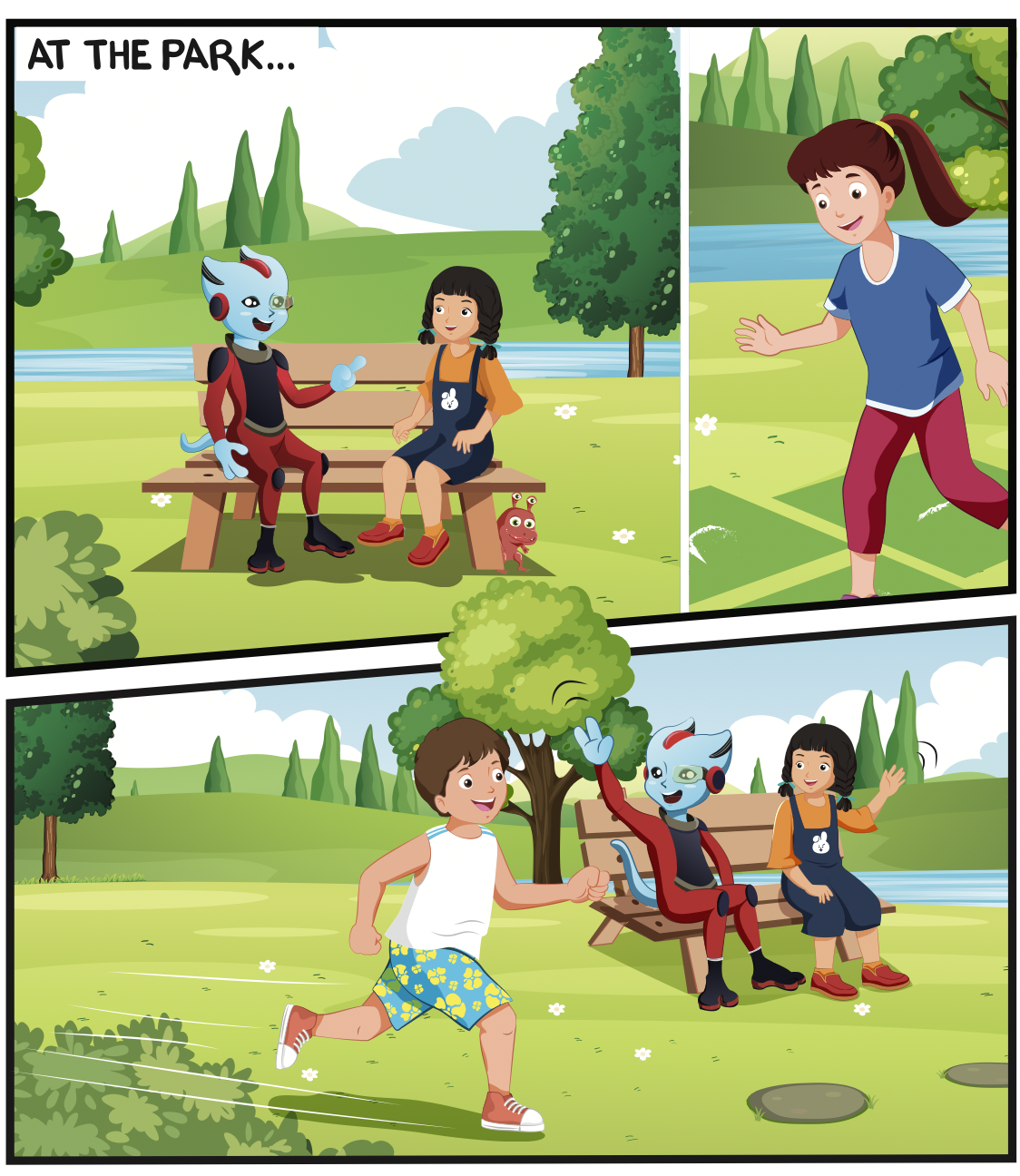 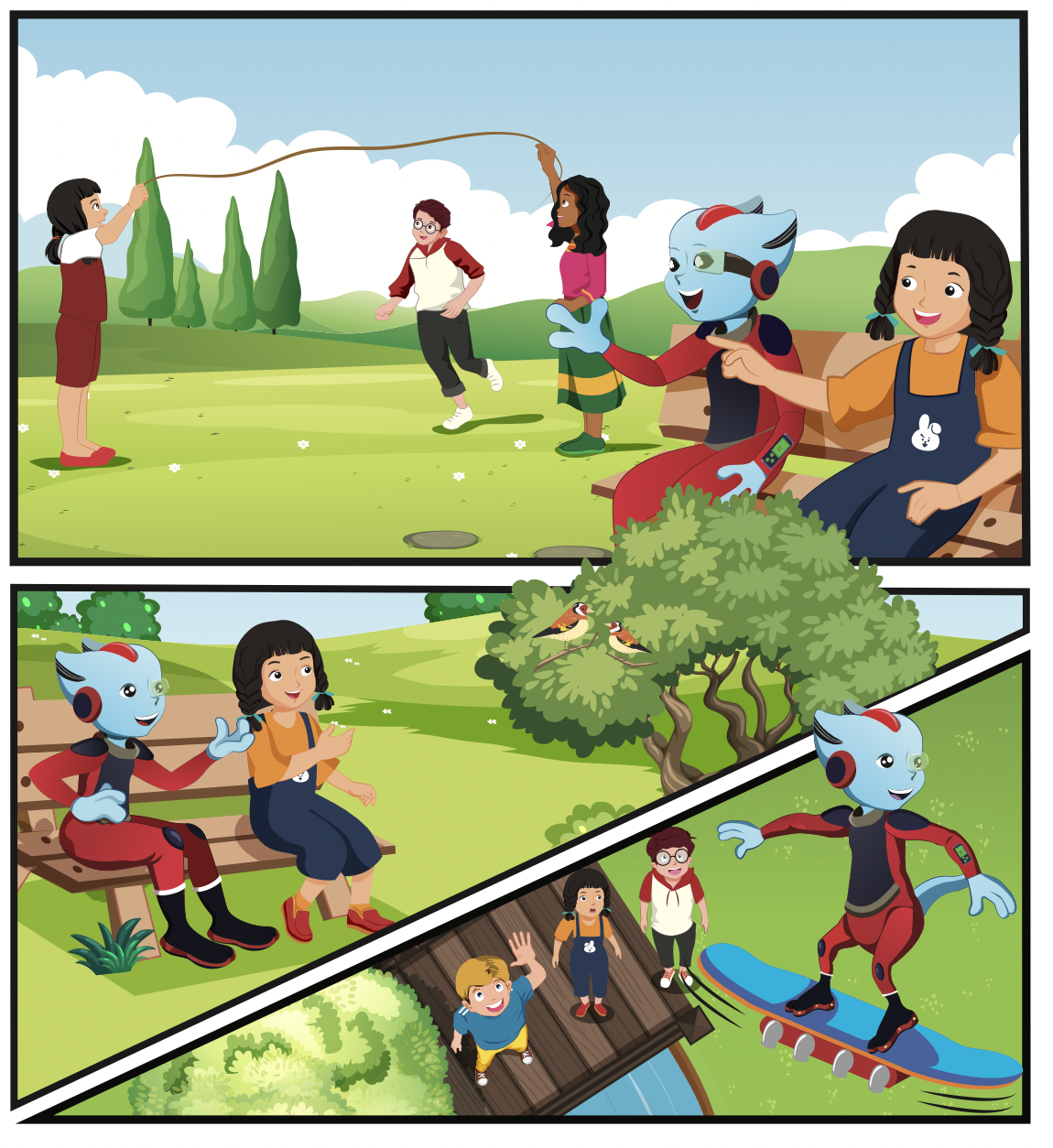 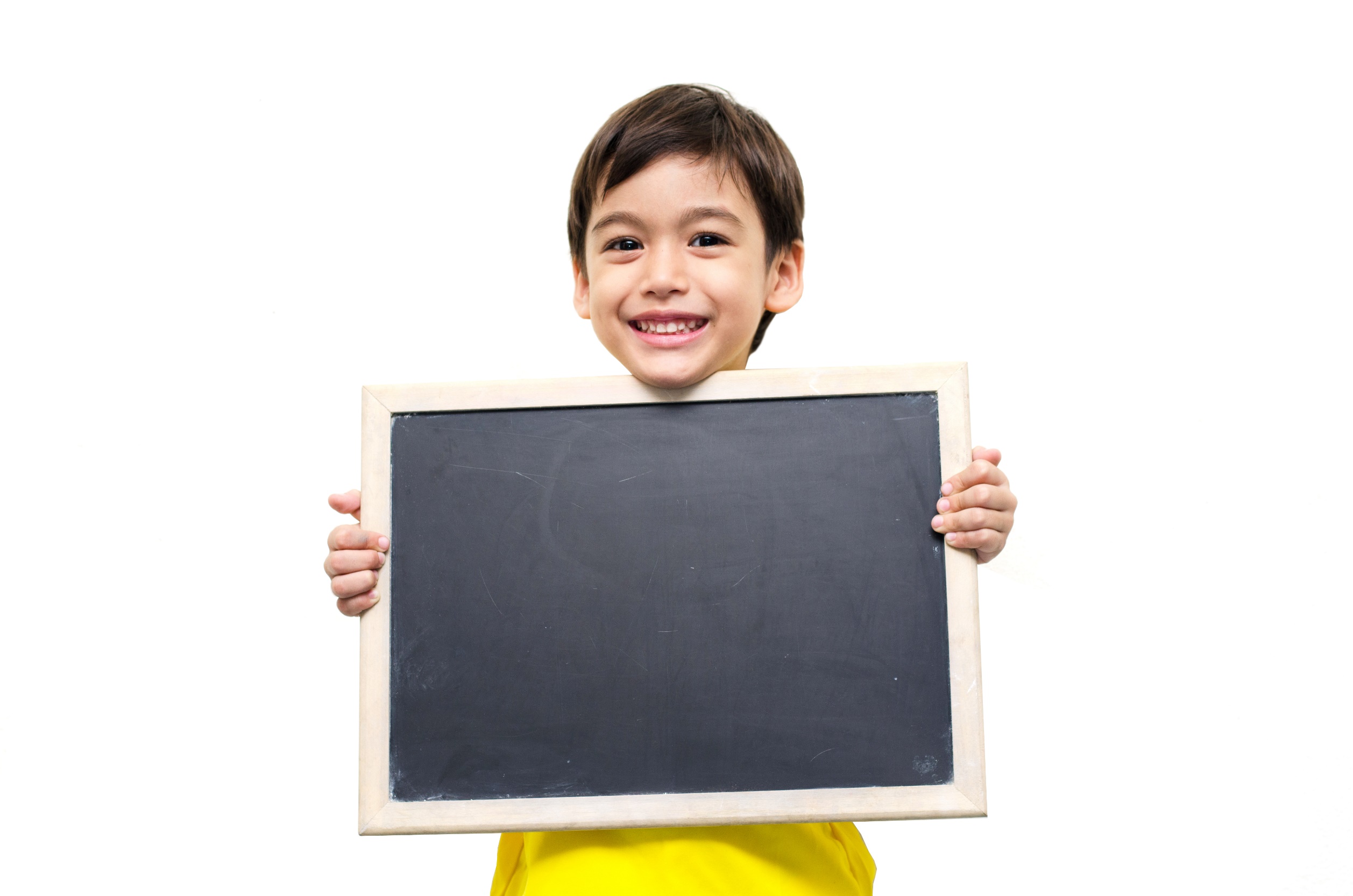 Listening
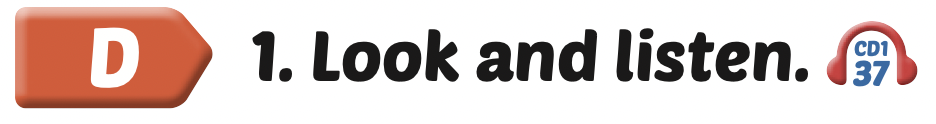 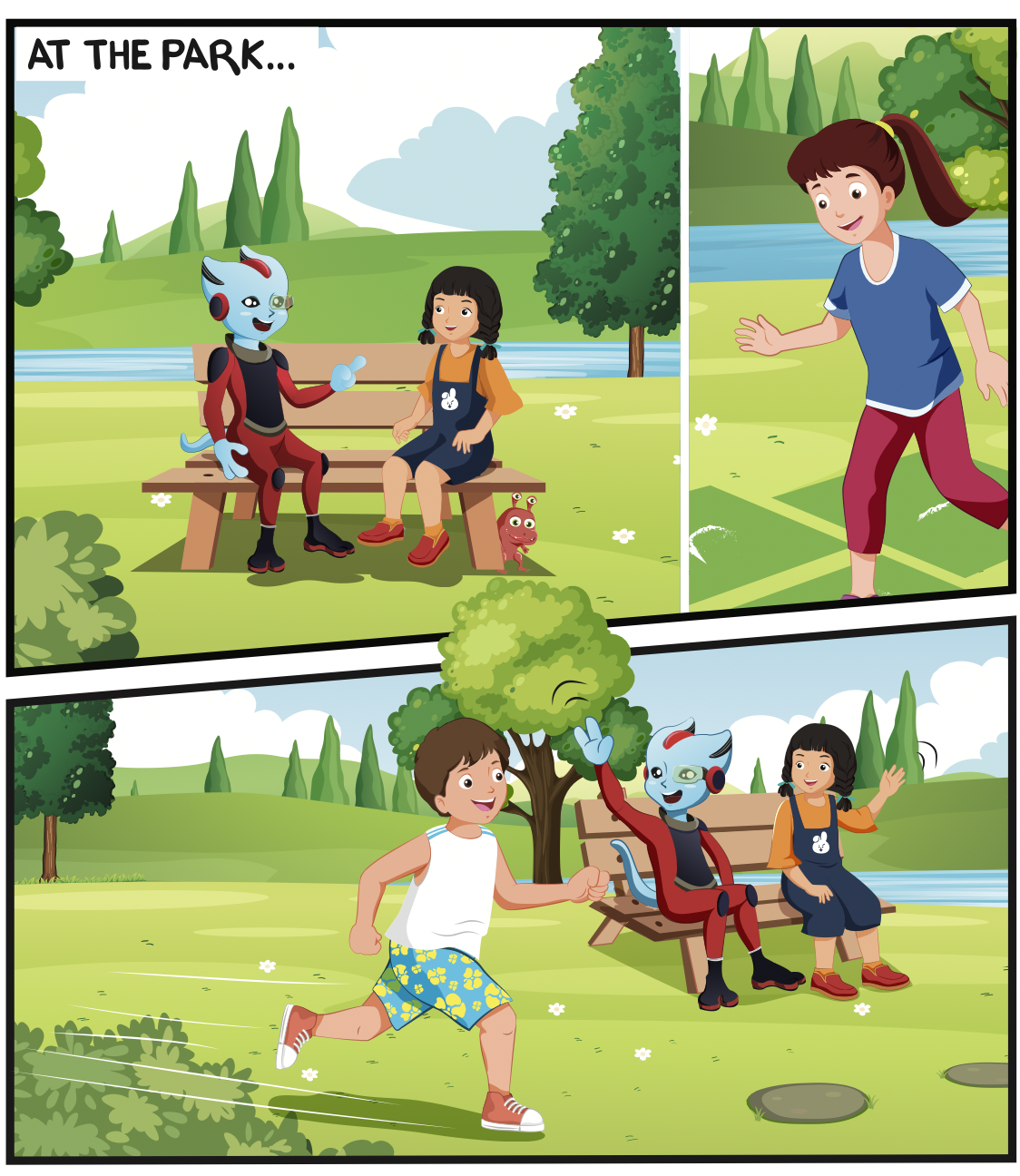 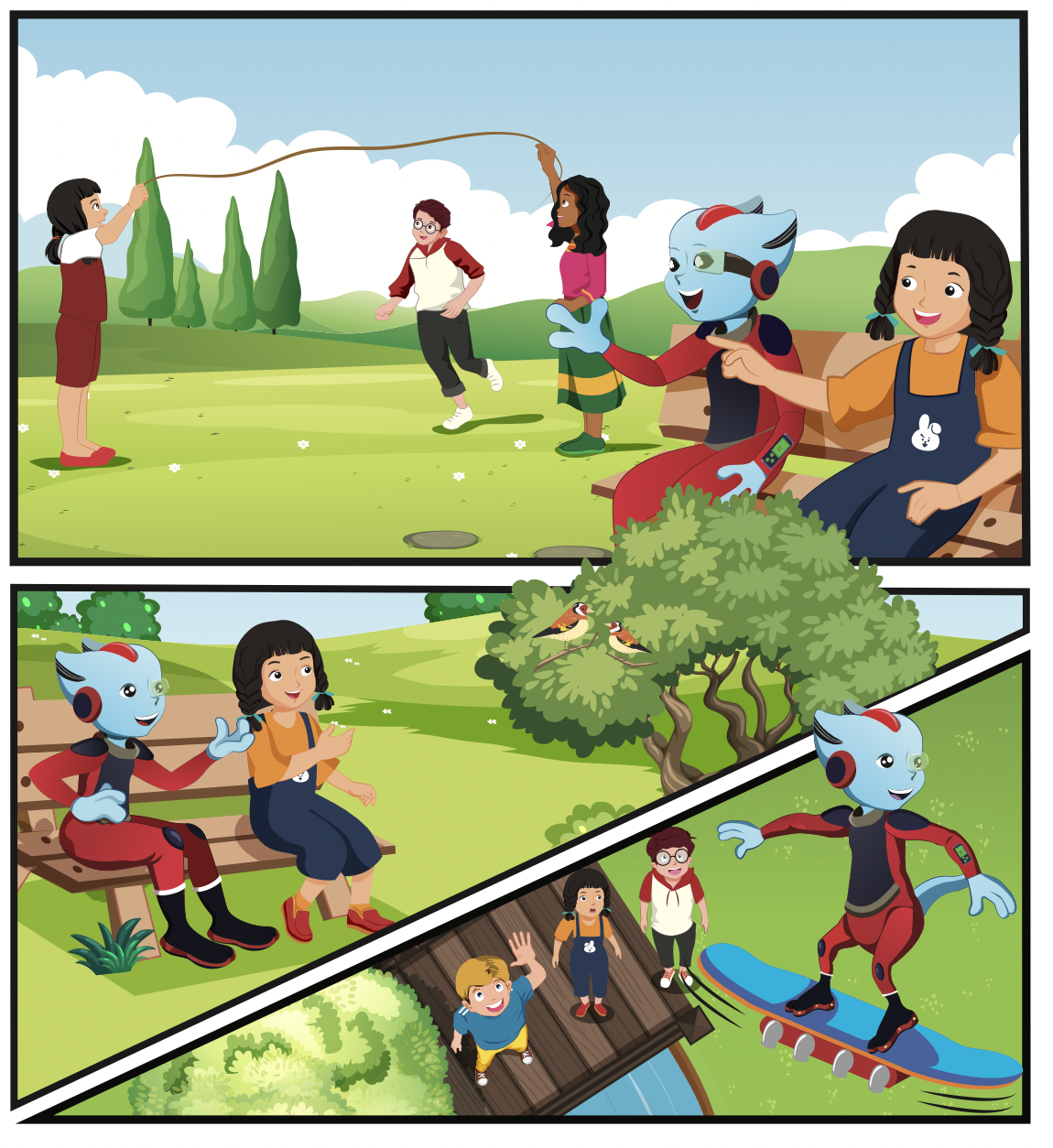 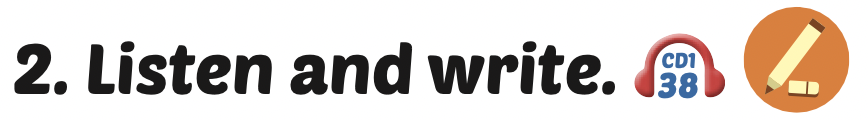 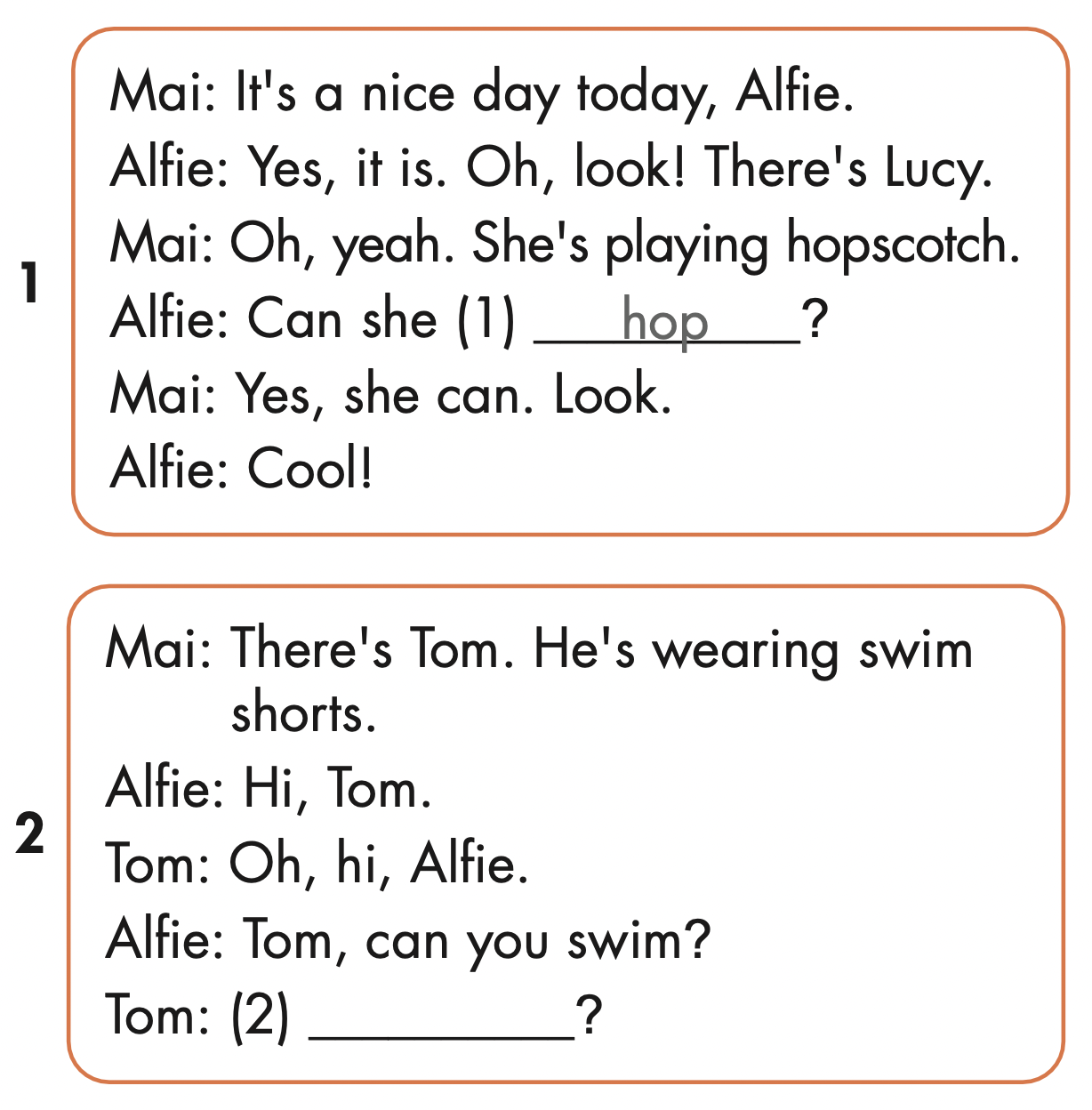 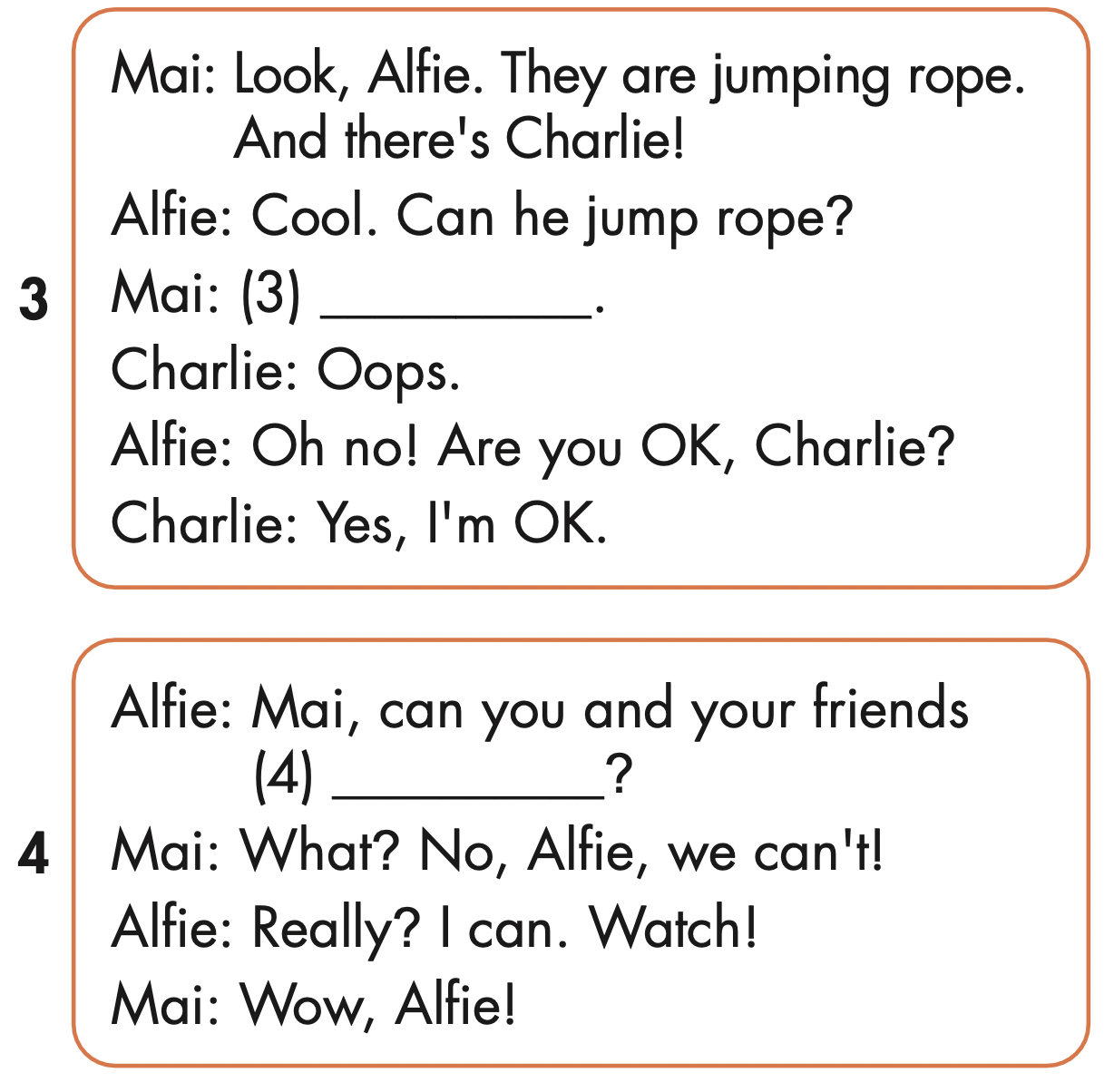 No, he can’t.
fly
Yes, I can.
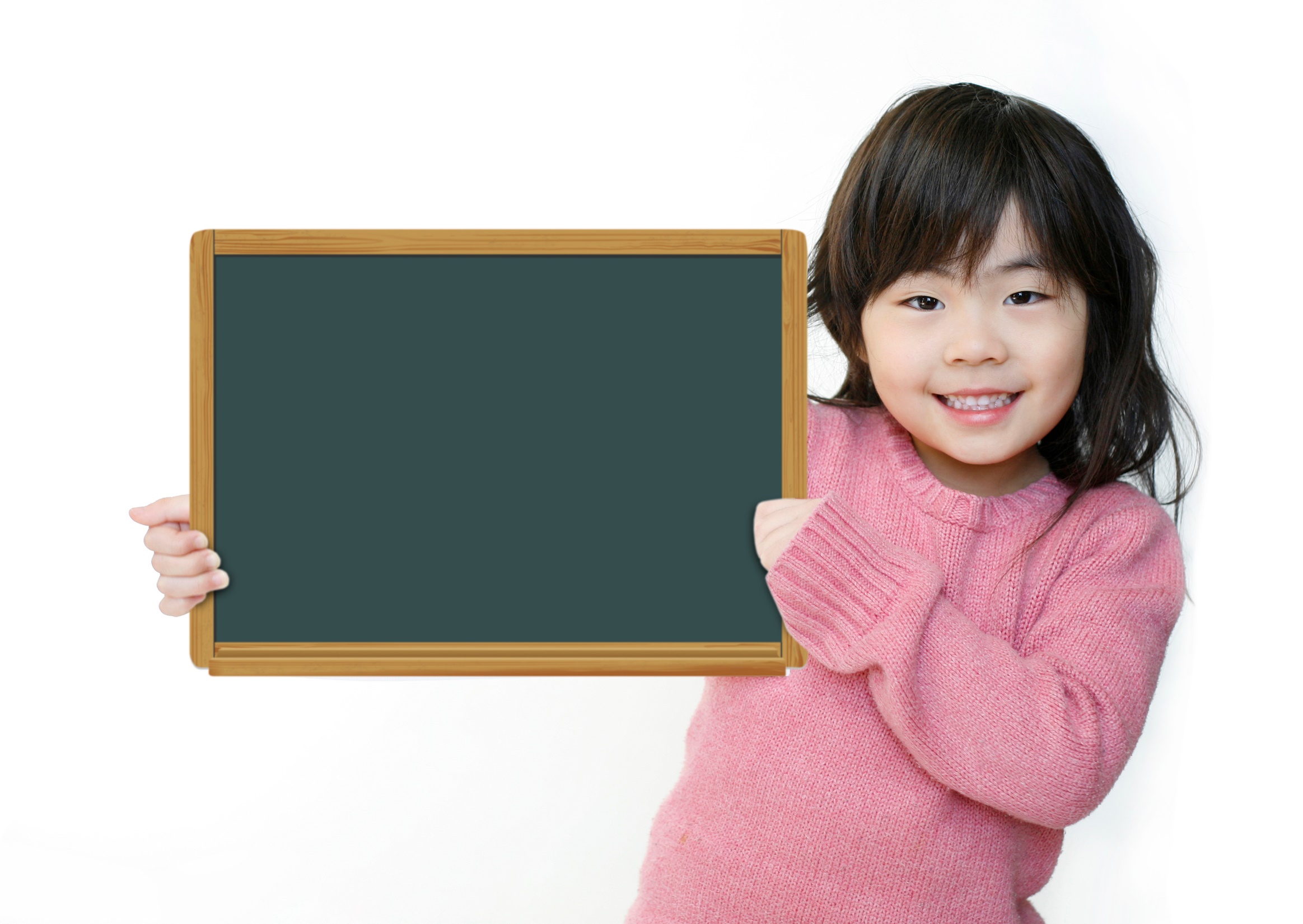 Production
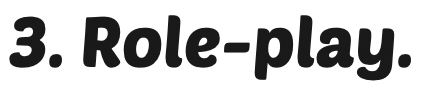 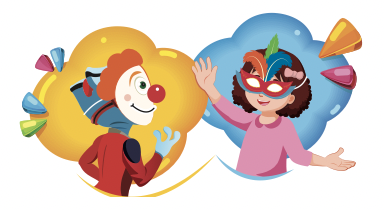 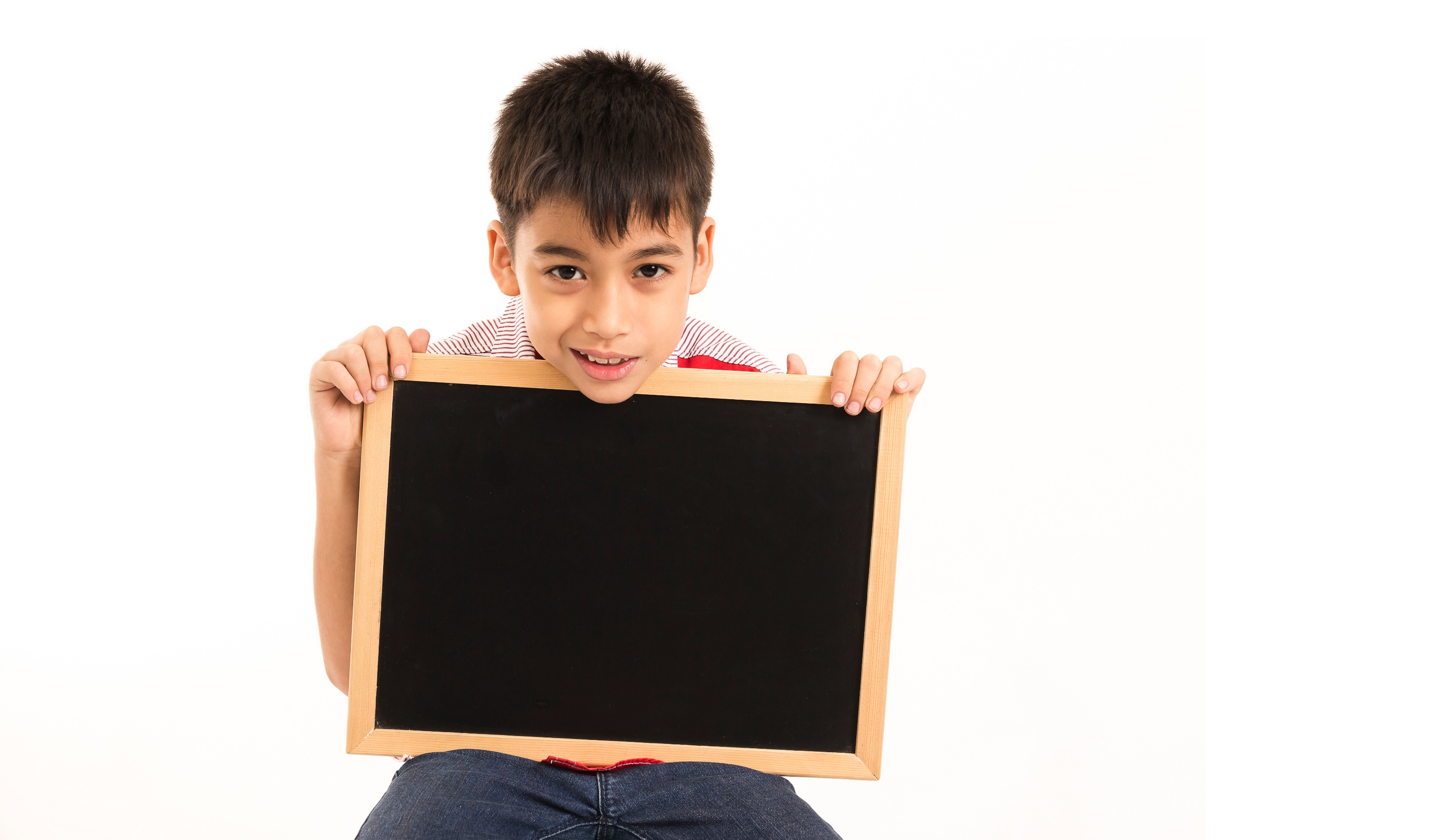 Writing
MAKE YOUR OWN STORY
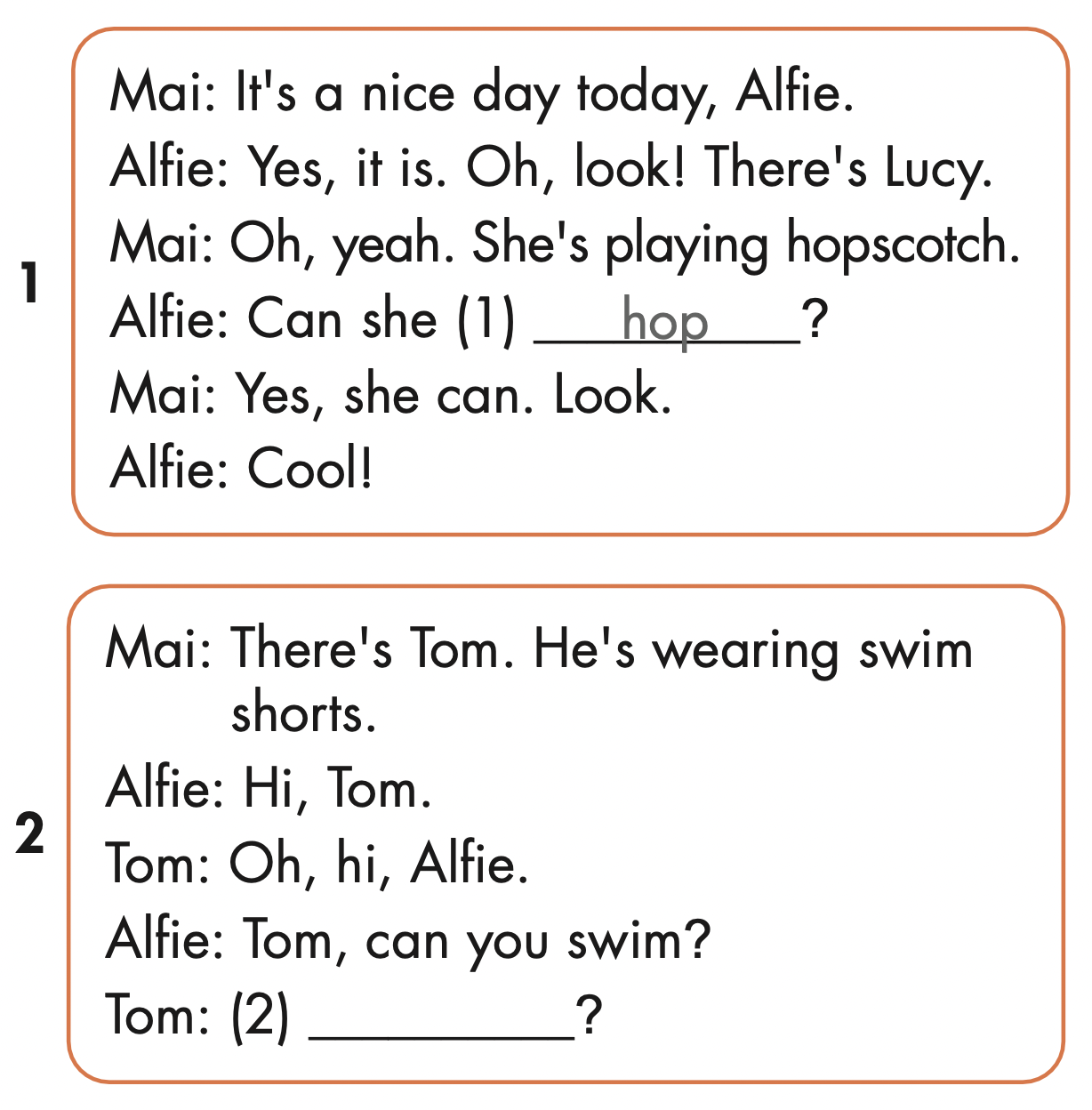 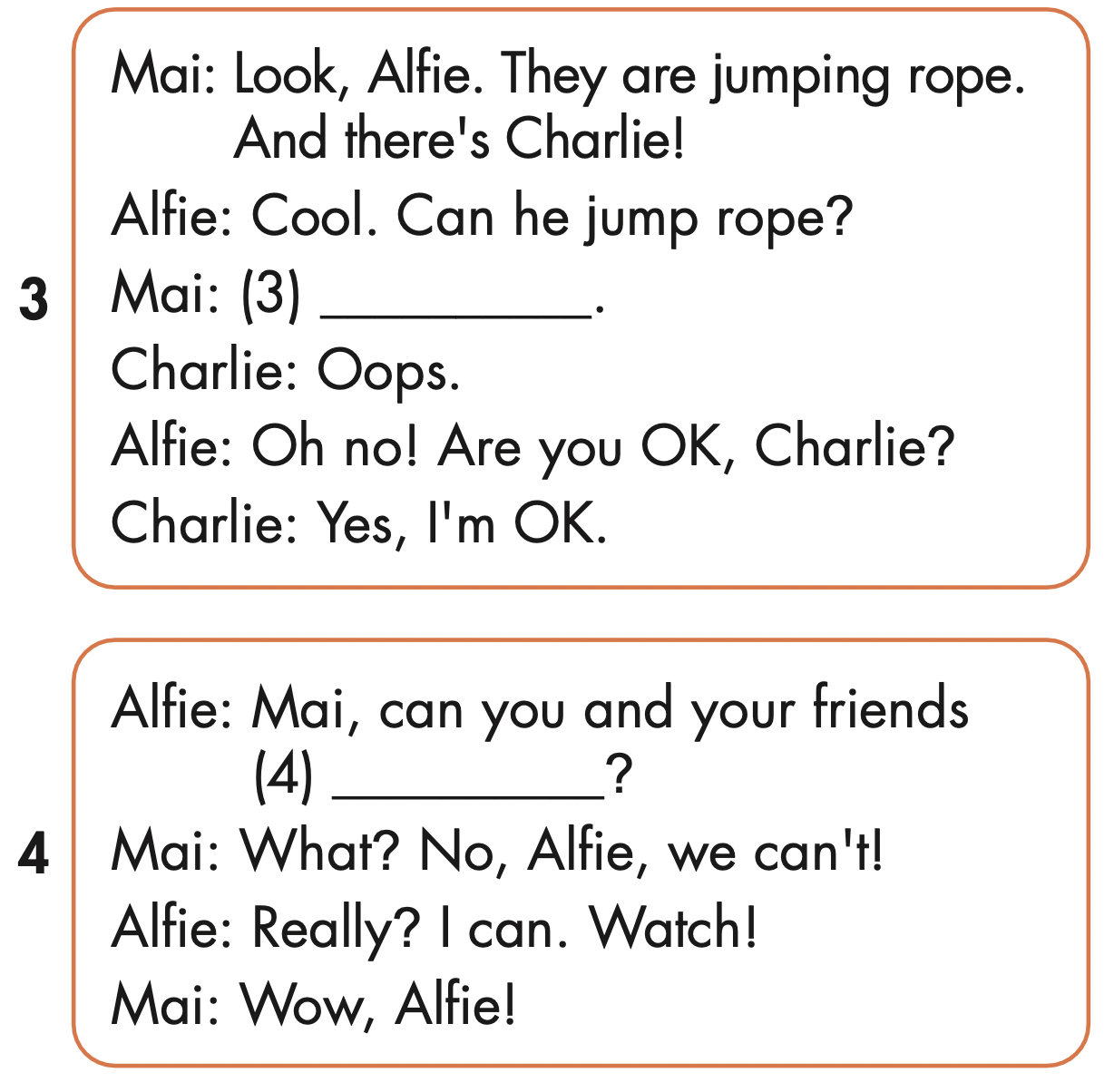 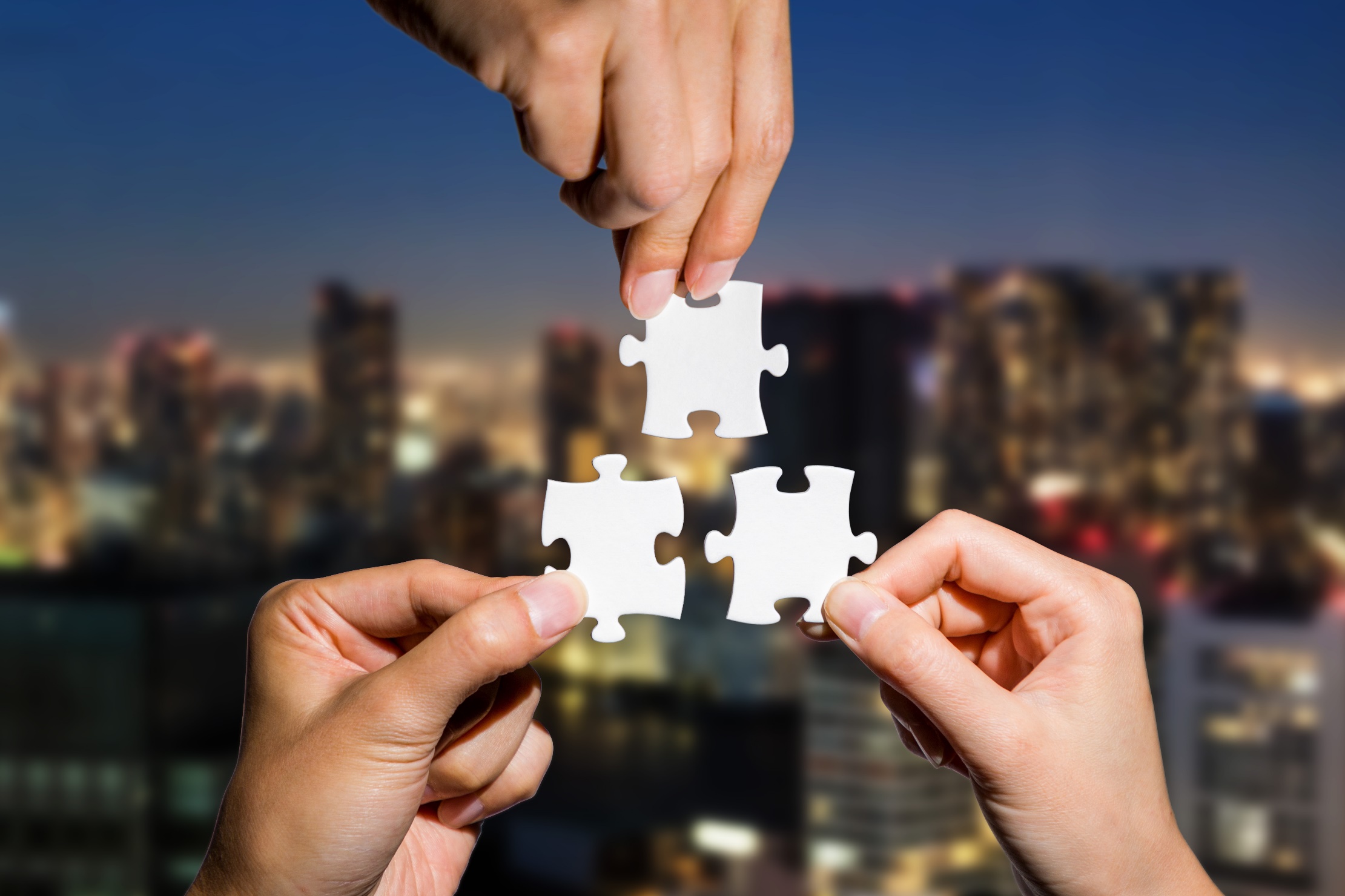 CONSOLIDATION
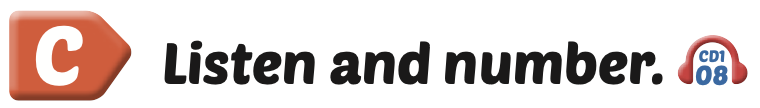 Extra Practice 
WB, page 15
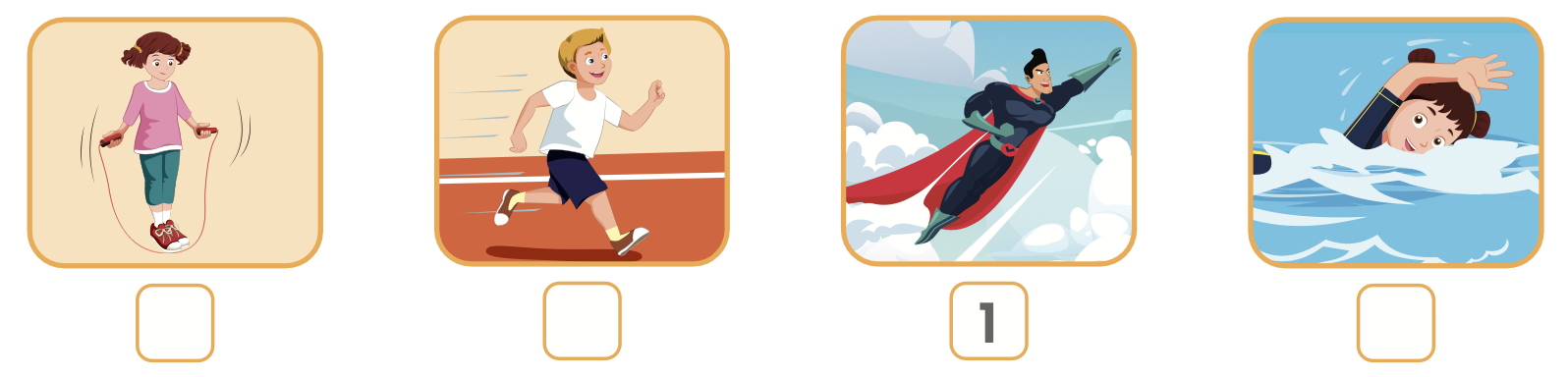 3
4
2
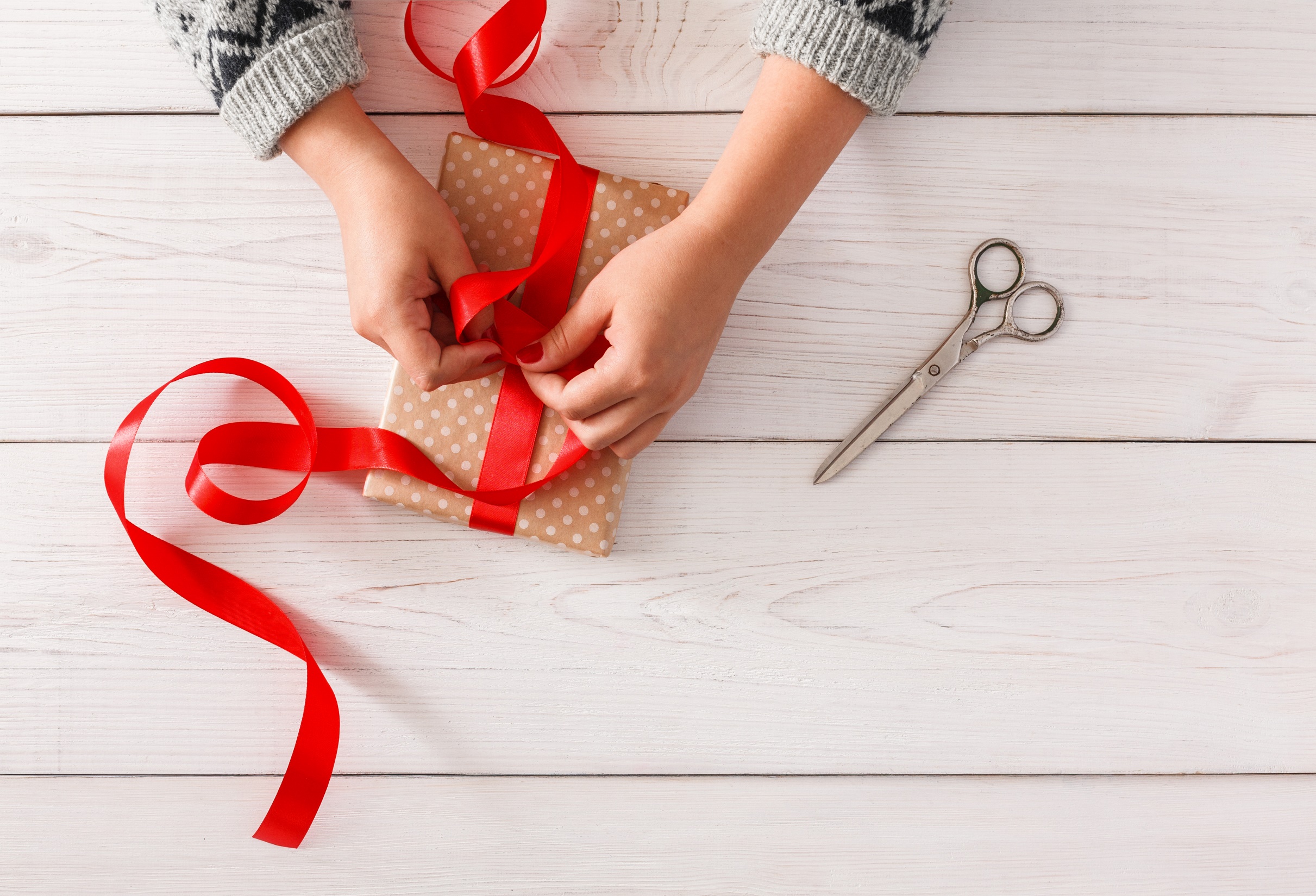 WRAP-UP
Today’s lesson
Phonics

/p/
/b/
Structures/ Sentence patterns

Can Lucy hop?
- Yes, she can./ No, she can't.
Homework
Practice the vocabularies and structure; and make sentences using them. 
Do the exercises in Tiếng Anh 4 i-Learn Smart Start WB (page 15) 
Do the exercises in Tiếng Anh 4 i-Learn Smart Start Notebook (Page 11) 
Prepare the next lesson (page 25 SB) 
Play the consolidation games in Tiếng Anh 4 i-Learn Smart Start DHA App on www.eduhome.com.vn
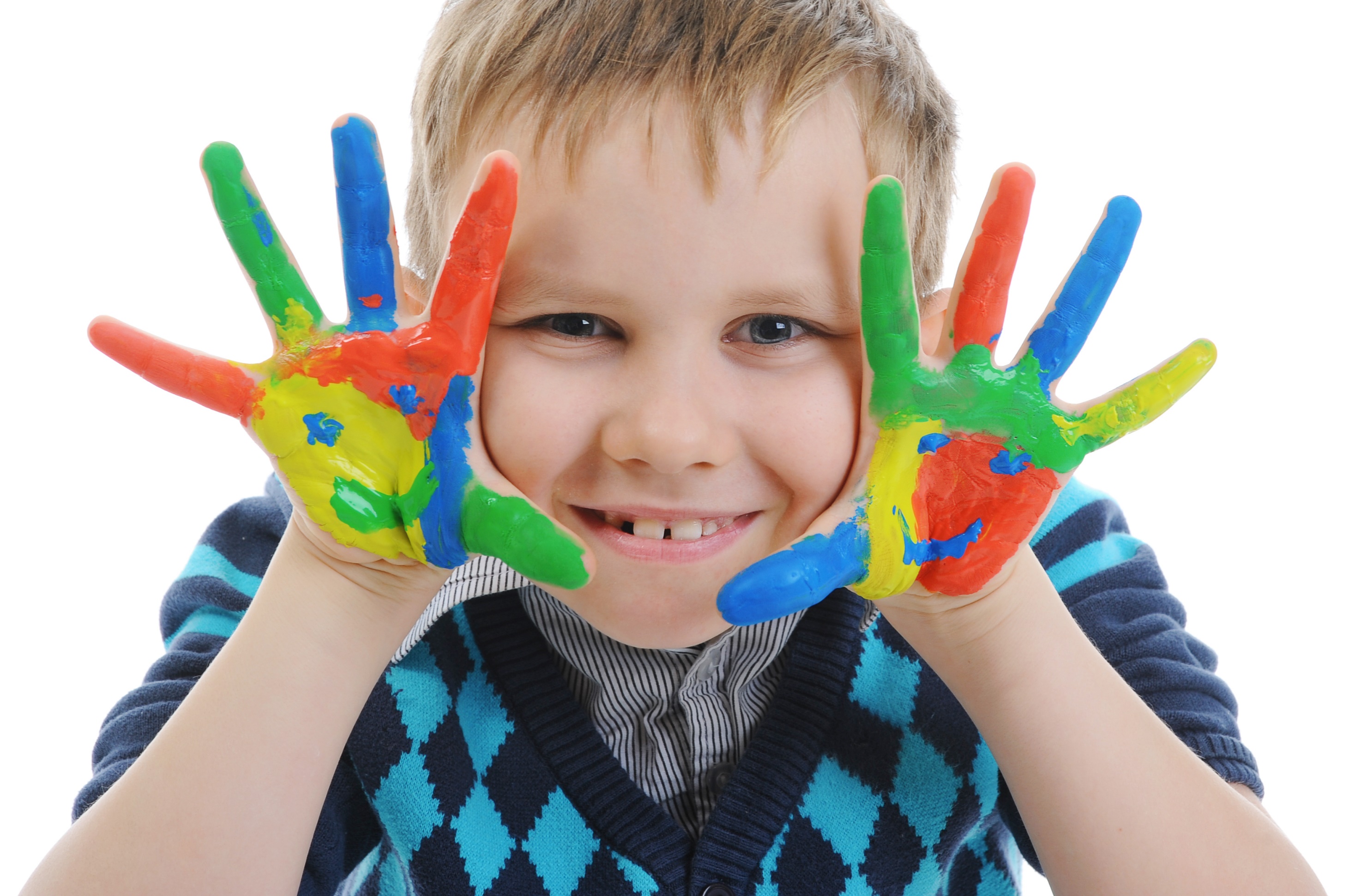 Enjoy your day!